PROCORE.ORG
Budget
Learning Objectives
Understand how a construction budget is created
Identify the types of costs and different budget components
Identify who is responsible for the project budget
Create and modify a project budget
Update a project budget
Understand how change affects the project budget
‹#›
[Speaker Notes: The budget is used to track costs throughout the construction project.  This detailed recording of costs into a project budget allows a construction company to monitor costs, ensure subcontractor commitments are complete and paid for, project costs based off current production, and track contingency throughout a project. 
A project budget should be created at the start of the project and uses the bid numbers received from subcontractors as well as internal production rates and costs for in house crews based off the amount or work shown in the project documents.  The estimate used to bid the job to the owner becomes the project budget.
A budget should not remain static, but should be updated regularly (at least twice a month during course of production, possibly daily during the bidding and buy out process).  These regular updates allow a manager to see if the project is staying on budget and make corrections if there are overruns. 
Changes may have an affect on the project budget as well, and there is a difference between an owner initiated change and an internal change order.]
How is an estimate created?
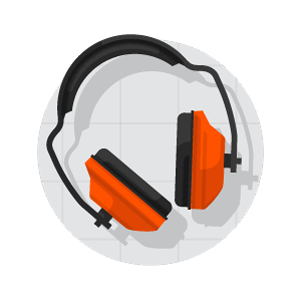 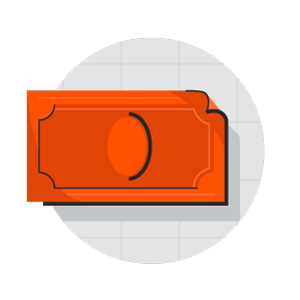 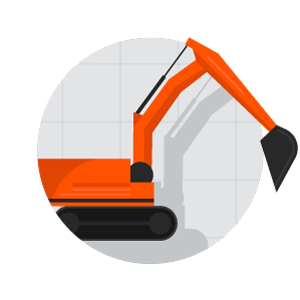 Subcontractor estimates
Historical data
Plug numbers
Bids received from contractors based off of project documents
How much it has cost in the past to perform each unit of work
Costs that were added into a line item based off an educated guess of work to be completed
‹#›
[Speaker Notes: Talk about the relationship between the estimate and the project budget, and how the estimate that was put together to bid the job becomes the project budget once the prime contract has been awarded.  The estimate is comprised of:
1.Subcontractor estimates – bids received from contractors based off of project documents
2.Historical data – how much it has cost you in the past to perform the work with your in-house crews for each unit of work, will need a quantity take off for each component of work
3.Plug numbers – costs that were put to a line item based off of an educated guess of work to be completed, but could not get a subcontractor to provide an estimate for the work (can also come from historical data)]
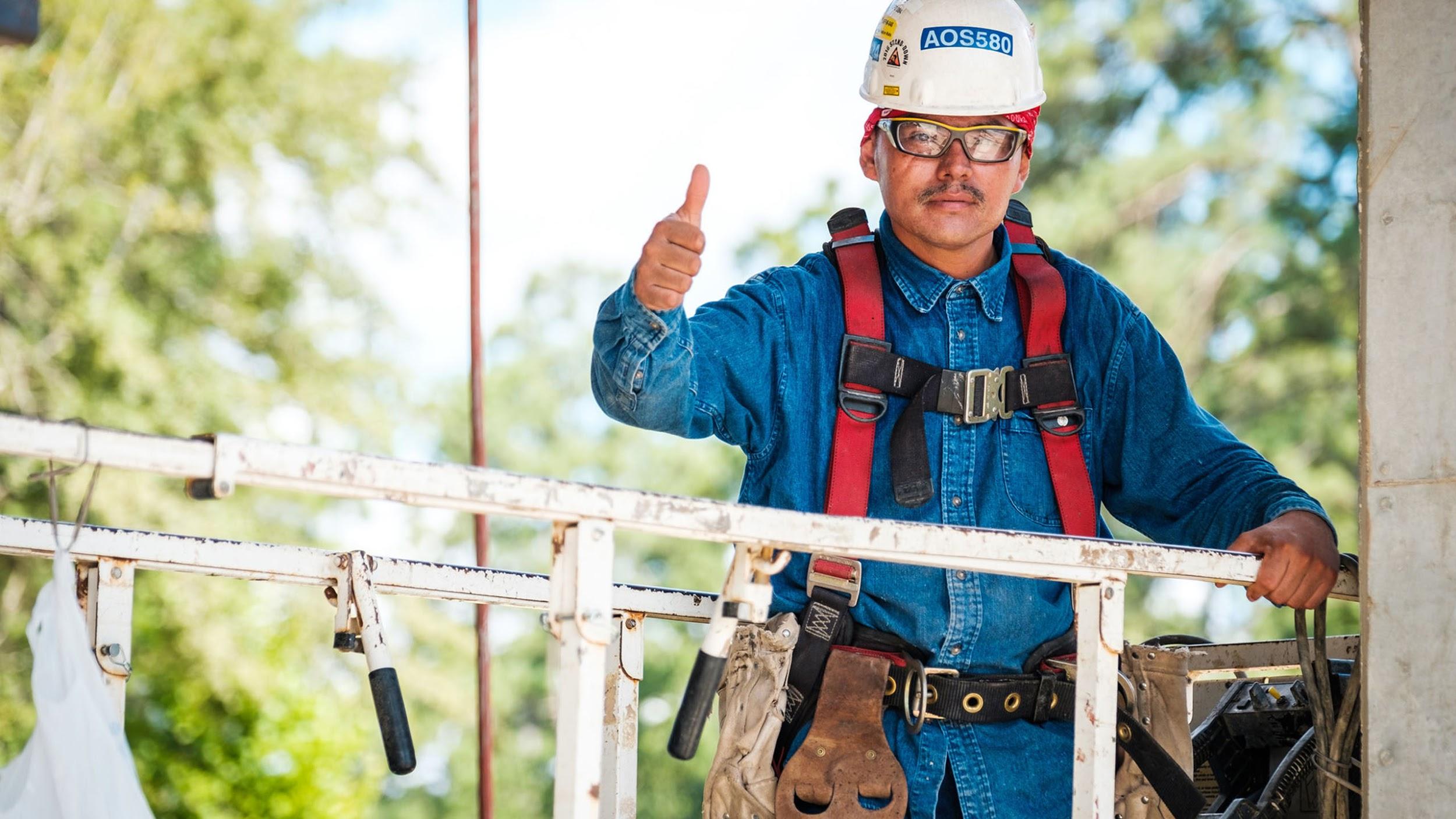 An estimate becomes the project budget once the Prime Contract has been awarded.
‹#›
Types of Costs
Direct Costs
General Conditions
Overhead & Profit
Labor
Material
Equipment
Owner Costs
Professional Services
Jobsite supervision
Field trailers
Temporary fencing
Temporary utilities
Overhead
Profit
Contingency
‹#›
[Speaker Notes: There are many different types of costs that go into a construction project.  Procore uses the term “Direct Costs” for all costs associated with a project, but there is a differentiation between direct costs and general conditions.
Direct costs are the costs that go into the actual physical construction of a structure, and supports any component that remains with that structure at the time of completion.  For example, for drywall: there is an equipment cost for delivery of the material, a material cost for the drywall itself, and a labor cost for the installation.  If this work is subcontracted, it will be a commitment.  This building component will stay with the structure when it is complete.
Indirect costs are items that are necessary to complete the structure, but do not remain onsite once construction is complete, and these are typically listed in the general conditions 01 cost category.  These items include jobsite supervision, field trailers, temporary fencing, utilities and facilities, as well as safety and sediment and erosion control measures.
In addition to the direct and indirect costs, a contractor must also cover their office overhead expenses as well as make a profit on the job.  The contractor may also include a line item for contingency to cover unexpected costs or costs that might have been overlooked in the original estimate.  The profit, overhead and contingency varies by sector and contractor depending on the contractor’s size, geographic location, and economic conditions, but should also be tracked for each job to ensure profitability.]
Overhead
Overhead, Profit, and Contingency
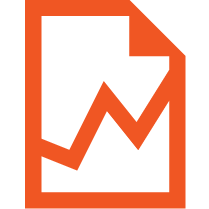 Expenses that are not specific to any particular job. These represent the contractor’s cost of doing business.
Profit
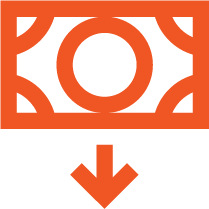 What is left for the owner once construction expenses and overhead have been paid for each job.
Contingency
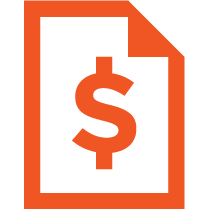 Money set aside to cover unexpected costs during the construction process.
‹#›
[Speaker Notes: A discussion can be had with the class on contingency and who owns the contingency for a project, and how different delivery methods can affect contingency.  A discussion can also be had about line item contingency to cover unexpected costs or trade damage without having to pull money from the overall project contingency.]
Using Budget Data
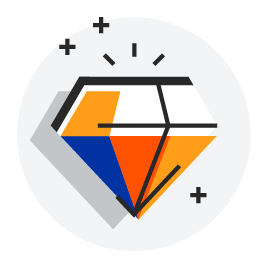 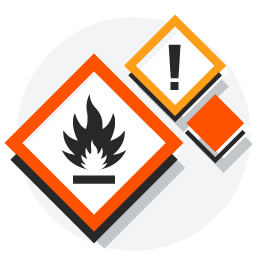 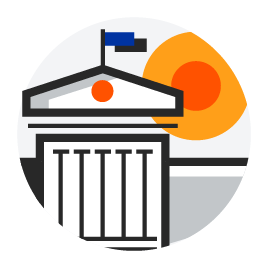 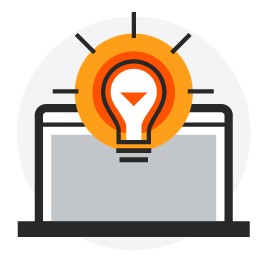 Historical Data
Estimate and Bid
Budget
Actual Costs
‹#›
[Speaker Notes: A budget is a living document.  As stated before, the estimate and bid become the project budget once the owner approves the cost of the project.  As the project progresses, actual costs are recorded, monitored, and checked against the budget.  At the end of the project, each budget line item should record real costs for each component of the project.  That cost can then be used as historical data on future projects and can be used to create accurate estimate and bid numbers for future jobs.
Have a discussion about coding expenditures to the correct budget line item for accurate reporting of data, as well as how detailed an estimate/budget can be so you this historical data can be used on future jobs.]
Who is responsible?
Project Manager
Project Engineer/Estimator
Superintendent
Sets original budget and project cost codes
Has final authority for approving payment of invoices
Works with owners on change orders, errors, and omissions
Determines overall project schedule and site management
Works with subcontractors to get bid numbers
Uses historical data to determine costs of in-house crews
Uses plug numbers when bid information is not received
Returns to subcontractors to revise/refine bid numbers after project is awarded
Defines scopes of work for each contractor
Schedules daily tasks and contractors to stay within project schedule
Enforces scopes of work for each contractor
Ensures quality of installation for each building component
Manages site safety, SWPPPs, and temporary utilities and facilities
‹#›
[Speaker Notes: Note that everyone is responsible for maintaining the project budget, and each person has an impact on the budget, and also overall job profit.  Although the PM may be ultimately responsible for the job overall, the PE and Superintendent both had a huge impact so information must be shared between all parties, including project budget, schedule, and scopes of work. 
Have a discussion with the class about how each team member can both improve and reduce profit on the job.]
Update a Project Budget
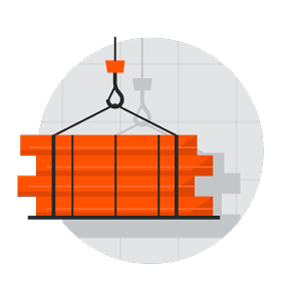 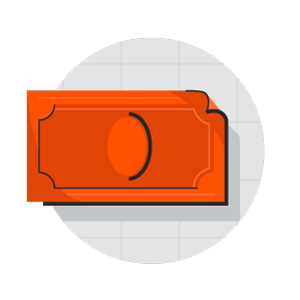 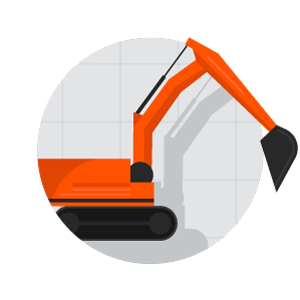 Commitments Finalized and Approved
Equipment Ordered
Direct Costs Invoiced
‹#›
[Speaker Notes: Throughout the project, the budget will need to be updated based off of commitments, actual conditions and work completed. 
During bidding and buyout, commitments with subcontractors will be finalized and approved.  Each commitment will show up in the budget, and will show if that commitment was over or under your original budget amount. 
Equipment will also be ordered and, once the equipment is quoted and ordered, the budget should be updated to reflect the actual costs.  You may take advantage of price concessions, shopping around, or you may end up spending more than anticipated because of inflation over the course of the job.
Direct costs will be invoiced so you will have production and material rates for self-performed work.  You will be able to evaluate how much work is left to complete and if your production rate is higher or lower than originally anticipated.]
A budget modification moves money from one line item to another. They are used to modify the budget to accurately represent current conditions.
BUDGET MODIFICATIONS
BUDGET DEFICIT
Use surpluses to cover deficits and replenish contingency
Use contingency to cover budget deficits
Think of it as pots of money that are moved around within the job
BUDGET SURPLUS
‹#›
Example: Budget Deficit
When assembling the estimate for a project, you could not get any responses from a subcontractor for the flooring portion of a 2500 SF job. You reviewed historical data and put in a plug number of $6/SF, or $15,000.
You were awarded the job and are securing contractors. The lowest contractor bid you receive is for $6.25/SF, or $15,625, and you enter into a subcontract. You are over budget on this line item by $625.
Since you have a commitment for this portion of work, you will modify your budget to reflect the new cost of work by adding $625 to the line item.
This money has to come from somewhere to cover the additional cost. Where does this money come from?
BUDGET MODIFICATIONS
BUDGET DEFICIT
BUDGET SURPLUS
‹#›
[Speaker Notes: Have a discussion on where this money comes from.  Does it come from the previous example?  Do we pull from project contingency?  If we didn’t have any money from other categories to cover this, and didn’t have any contingency, this would come out of our project profit.]
Example: Budget Surplus
On the same job as before, you only received one quote from a subcontractor for the door installation. The quote you received was $8500, and you used this number for your bid.
You were awarded the job and are securing contractors. Now that you have the job, more subcontractors are willing to give you a bid since they know you have the work. You receive three additional bids, and the lowest bid is $7825, which is $675 lower than your original bid/budget number.
Since you have a commitment for this portion of work, you will modify your budget to reflect the new cost of work by reducing the budget line item by $675.
This money has to go somewhere. Where does it go?
BUDGET MODIFICATIONS
BUDGET DEFICIT
BUDGET SURPLUS
‹#›
[Speaker Notes: Have a discussion on where this money goes.  It can cover other line items that are over budget, it can go to contingency.  If left unused, it improves our profit by $675.]
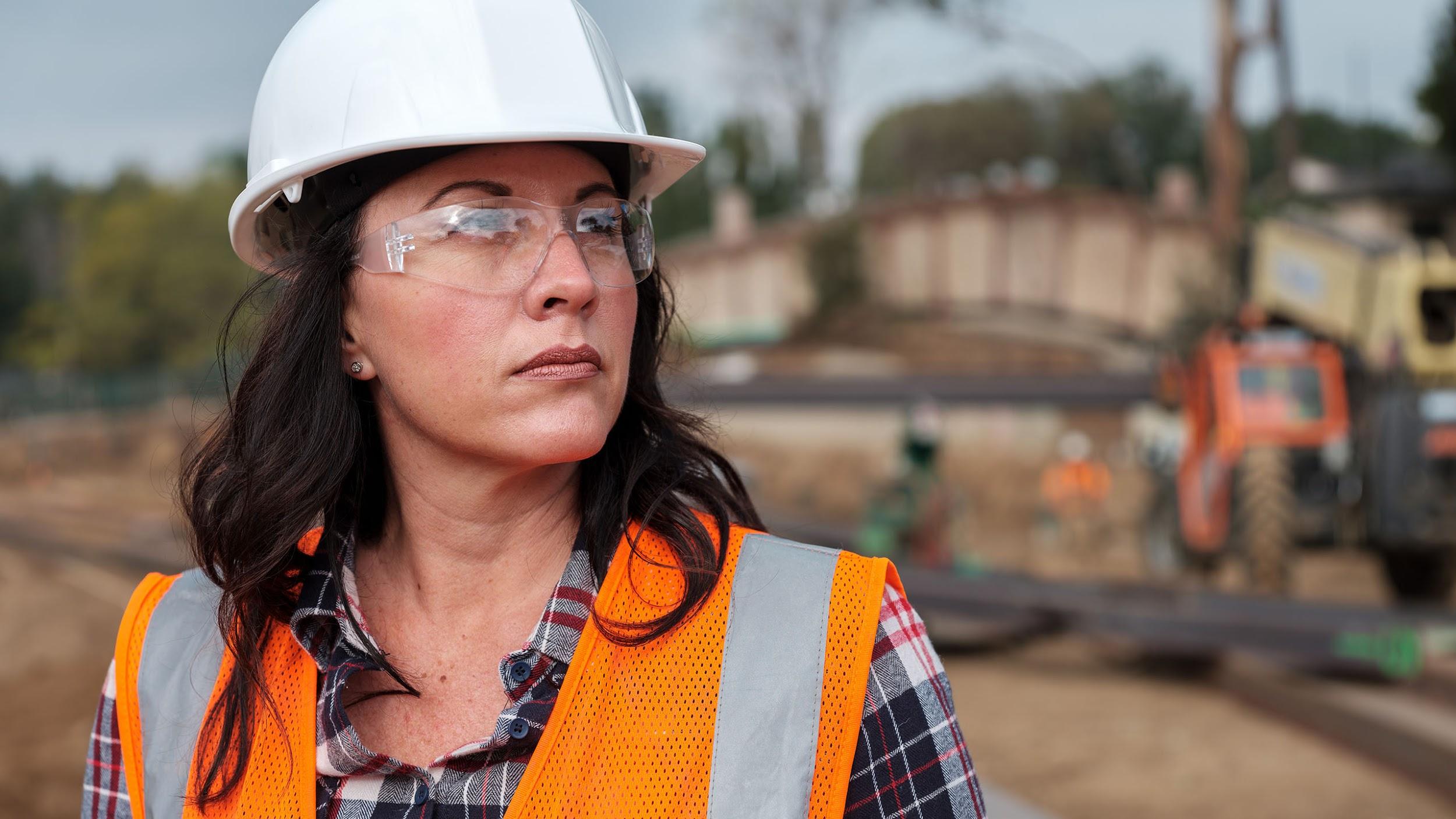 A change order is an amendment to a construction contract. It represents the mutual consensus between parties on a change to the work, the price, the schedule, or some other term of the contract.
Changes to the Contract
STEP 1
STEP 3
STEP 5
Change identified.
Projected costs added to the budget as pending.
Once approved, costs are added to the budget.
STEP 2
STEP 4
Description of change, estimate of costs, and schedule submitted.
Change description reviewed against project documents, and approved or denied.
‹#›
[Speaker Notes: Changes impact the project budget.  If the change has not yet been approved, it will show up in the pending columns.  Once approved, the pending item will be moved to the Approved Change Order column in the budget.
A discussion in class can be had on what causes changes to the contract (errors, omissions, owner changes).  Discussion can also be had about change order cost to the GC, and final price to the owner, which can include a markup for overhead and profit.	A discussion can also be started about internal change orders that the owner doesn’t see but still needs to be tracked.]
How do you read a budget?
Sub Job
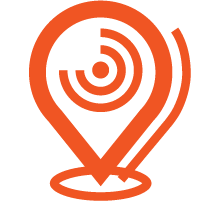 Name of the job or project.
Cost Code
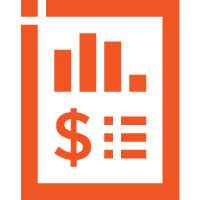 Separated out by CSI division.
Cost Type
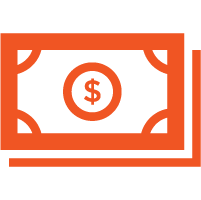 Which category the cost should be coded to.
‹#›
[Speaker Notes: Procore’s budget module has numerous columns within the budget, the next few slides will explain each of these columns and calculations.
Sub job: Name of the job/project
Cost codes:  Separated out by CSI divisions, can be modified for each project.  There should be consistency between projects across the organization so you can use this cost code category for historical data.  The level of detail may vary on each type of job.  For example, if you are self-performing concrete foundation work, you might include line items for rebar, formwork, hardware, labor, etc.  If subcontracting out the work, you may just have one line item for concrete foundations.
Categories: Procore lists all of the categories on the slide in their budget, so you can note if the cost is labor, materials, equipment, or commitments.]
What’s a Revised Budget?
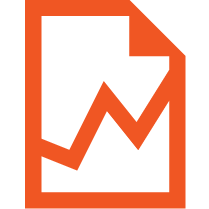 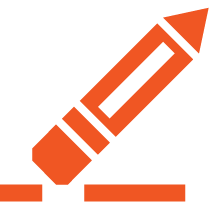 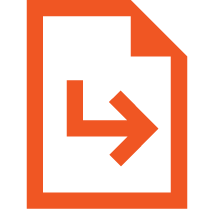 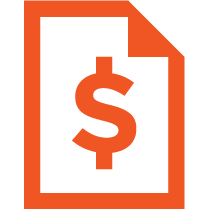 Original Budget Amount
Budget Modifications
Approved Change Orders
Revised Budget
‹#›
[Speaker Notes: Original Budget Amount: Original budget/estimate anticipated for each specific line item. Comes from subcontractor bids, historical data, and plug numbers.
Budget modifications:  After subcontracting and/or starting work, you may find that you have too much or too little allocated for some line items.  Since the budget is a living document, you should recognize that you are not going to spend the same amount on those line items as you originally intended at the start of the project.  You can increase your budget, or reduce your budget by creating a budget modification.  There will be an exercise on budget modifications.
Approved change orders: If there are changes to the contract, and the change order has been approved by the owner, you have an approved change order which will increase or decrease your budget.
Revised budget: Original Budget Amount + Budget Modifications + Approved Change Orders]
What’s accounted for in a budget’s 
projected over/under?
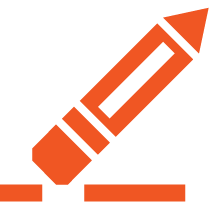 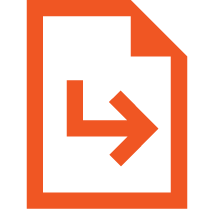 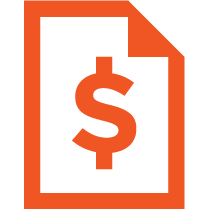 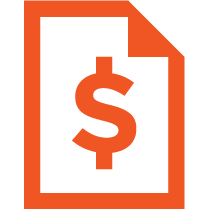 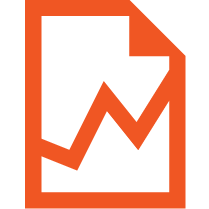 Pending Cost Changes
Projected Costs
Forecast to Complete
Estimated Cost at Completion
Projected
Over/Under
‹#›
[Speaker Notes: Pending Cost Changes: Subcontracts that are out for signature, Purchase Orders and change orders that are not in approved status
Projected Costs: Committed costs + Direct Costs + Pending Cost Changes:  What we’ve spent or contracted for so far plus what we think we will spend with a contract, change order or purchase order, but has not yet been approved
Forecast to complete: Projected budget – Projected cost (if negative, column will show up as a zero).  What is left to spend of this budget line item once all items in pending status have been approved.  This is an automatic calculation.  However, you can override the automatic calculation and include a manual entry.  For example, if you have a superintendent on the job and there are three weeks left, you can calculate the remaining pay for that superintendent and put that calculated number in this column.
Estimated cost at completion: Projected costs + Forecast to complete.  How much you think you will spend on this line item once all work is completed. 
Projected Over Under: Tells you if this line item is over/under budget, and by how much.]
Procore’s Budget Tool
Pending budget changes
Projected budget
Committed costs
Direct costs
Job to Date costs
‹#›
[Speaker Notes: Pending Budget Changes:  Change orders for the project in pending status
Project Budget: Revised budget + Pending Budget Changes
Committed Costs:   Committed costs typically represents a contractual agreement between an owner and a GC, a GC and a subcontractor, or any approved purchase orders or change orders. 
Direct Costs: Direct costs are any cost that are not associated with commitments such as general conditions or self-performed work
Job to Date Costs: Direct costs + Requisitions, or anything that has been spent so far on the job]